Code Generation with OpenAI Codex
By Henrik Fetiza
What is OpenAI Codex?
artificial intelligence model
Parses natural language and generates code in response
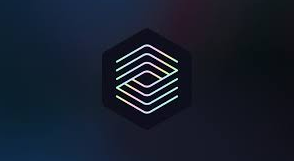 Timeline of OpenAI Codex
Introduced in December 2015
Creates a bot to defeat top DOTA 2 players (Aug. 2017)
Microsoft invests $1 billion (July 2019)
Solves Rubik’s Cube (Oct. 2019)
Open AI Codex (Aug. 2021)
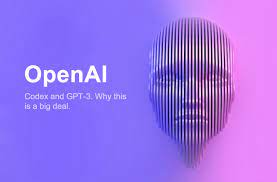 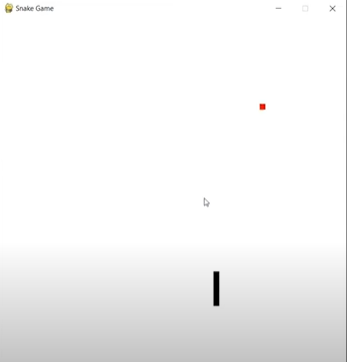 Uses of OpenAI Codex
Visual Content
Games
Contactless Control
Math Problems
Multilingual (Speech) Coding
Augmented Reality
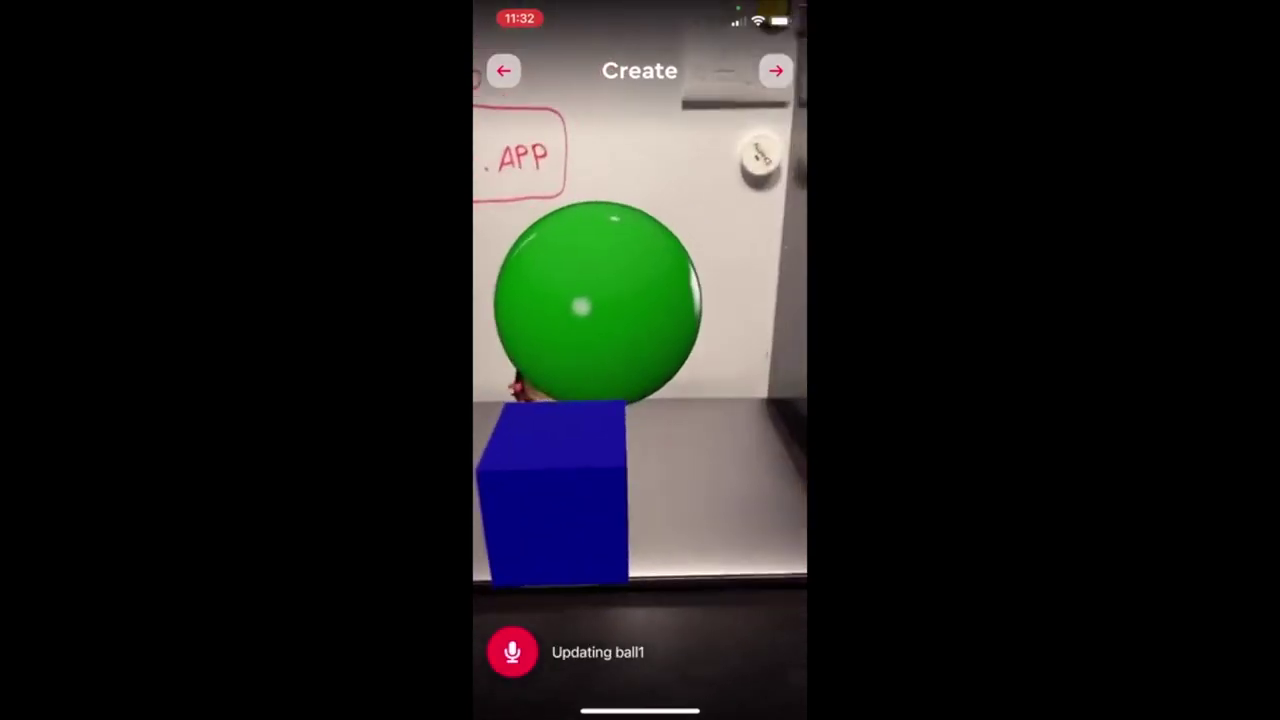 Visual Content
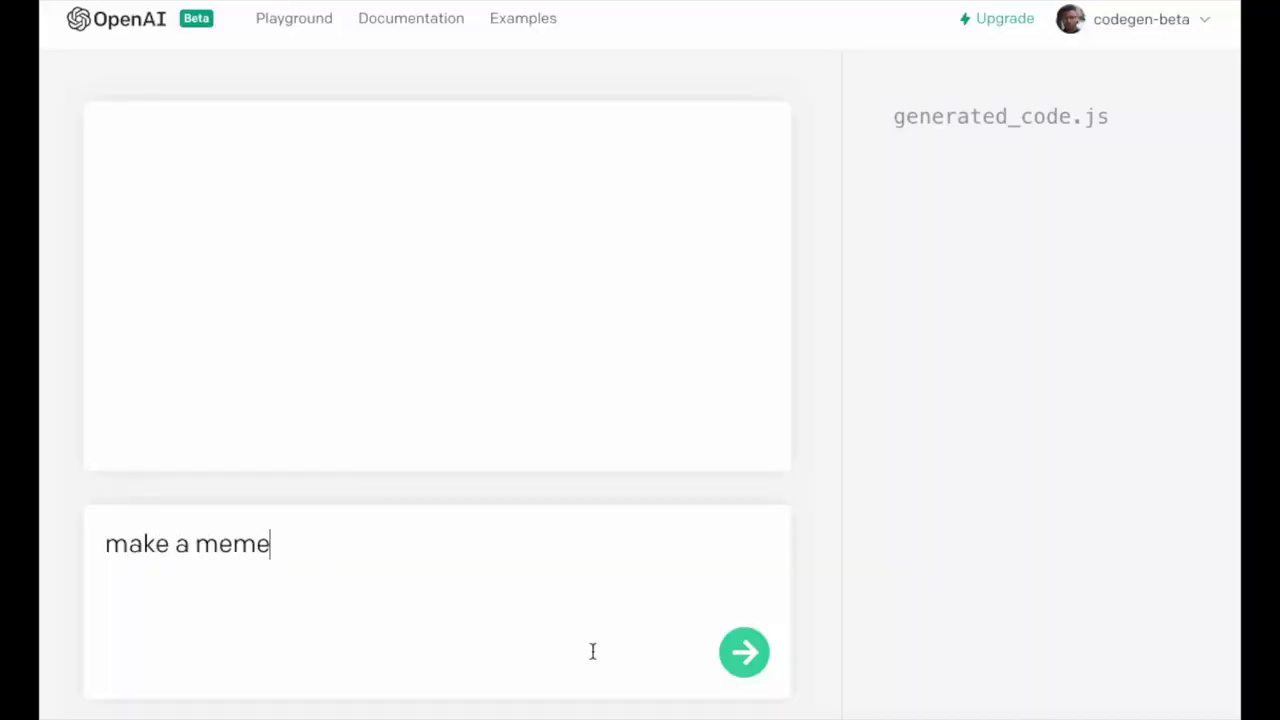 Visual Content
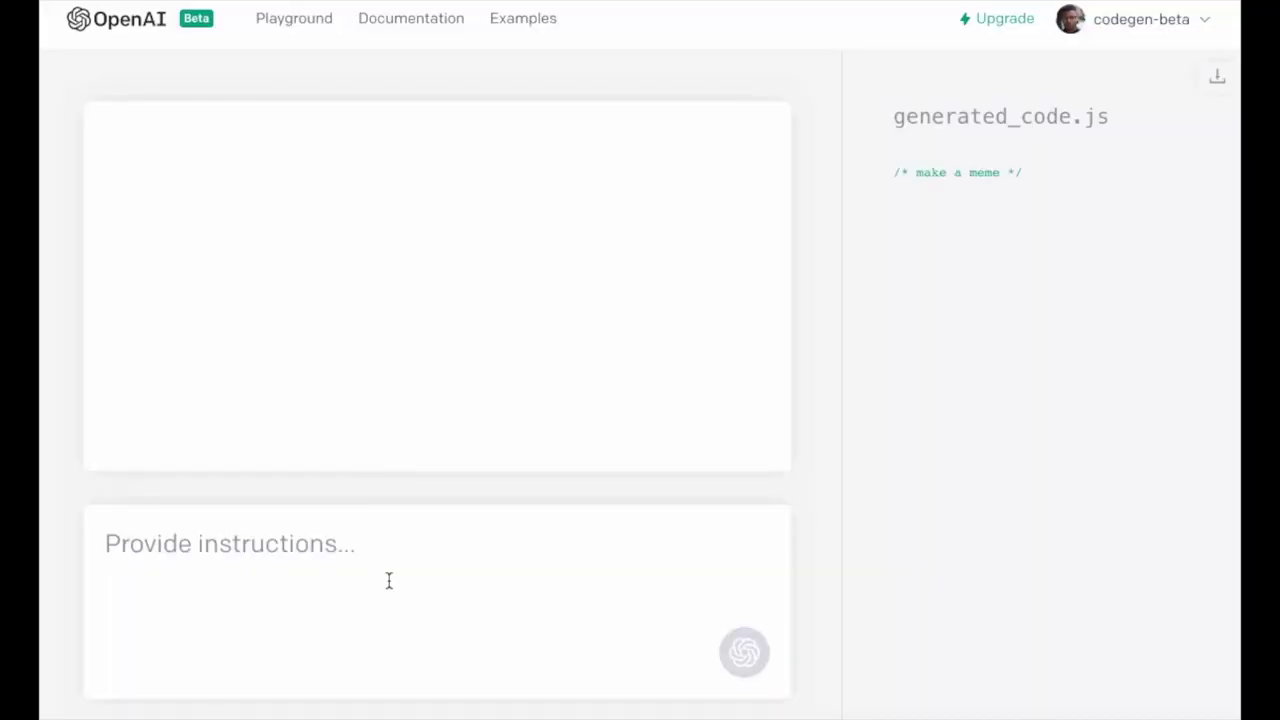 Visual Content
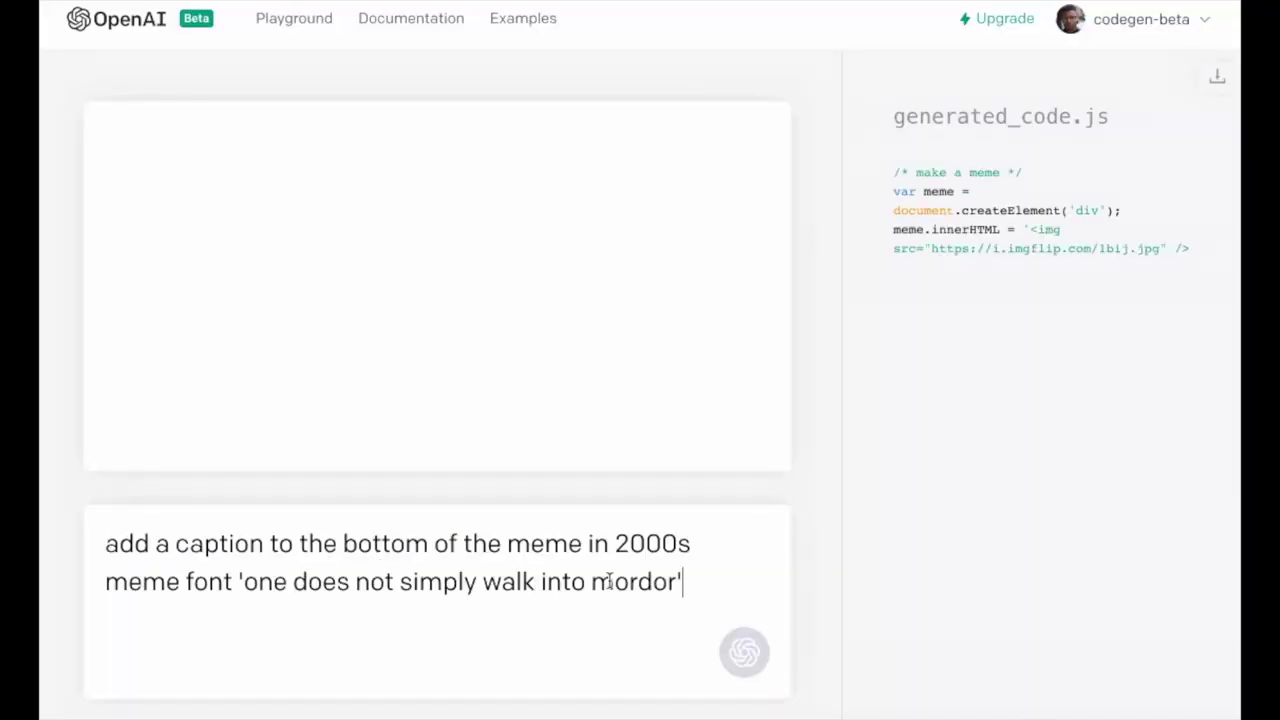 Visual Content
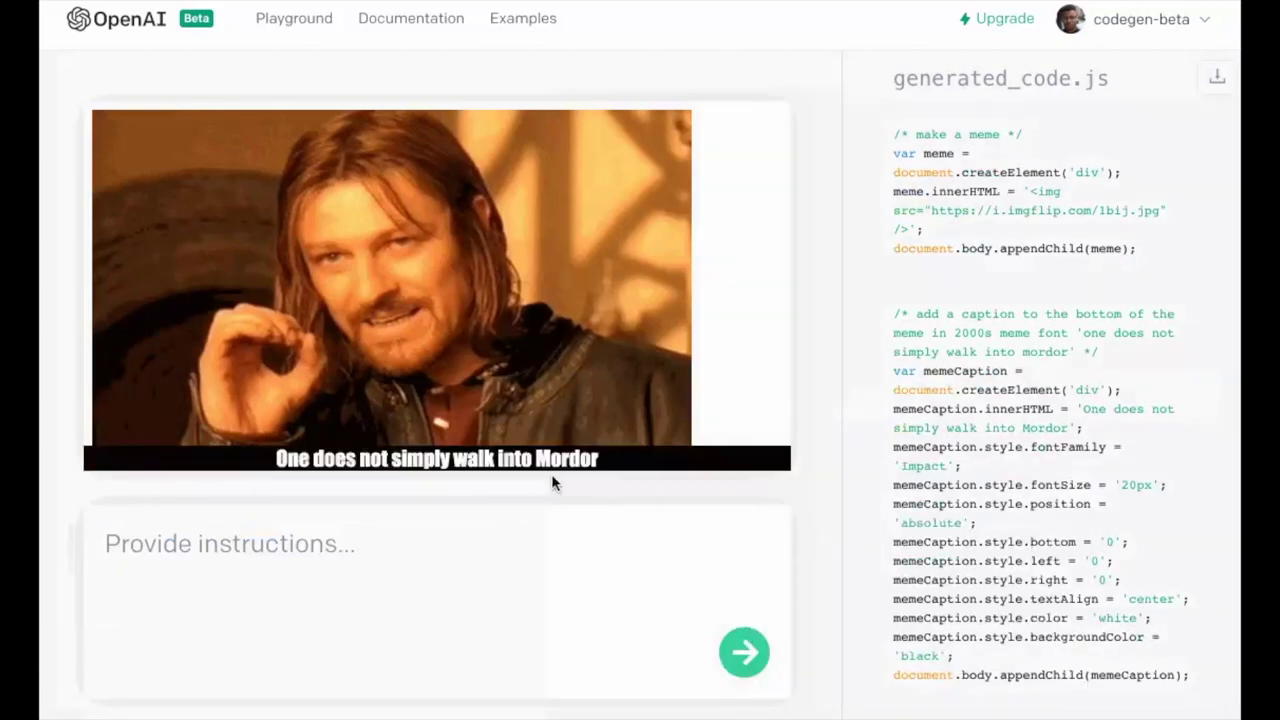 Visual Content
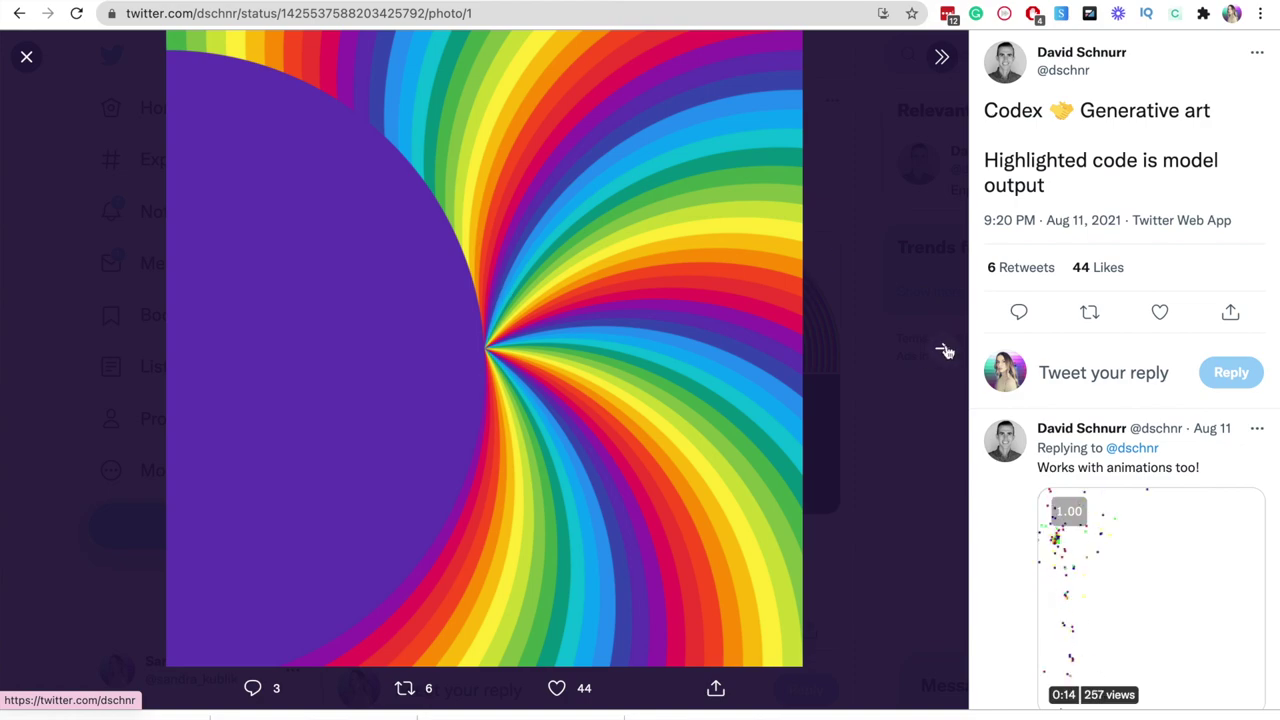 Visual Content
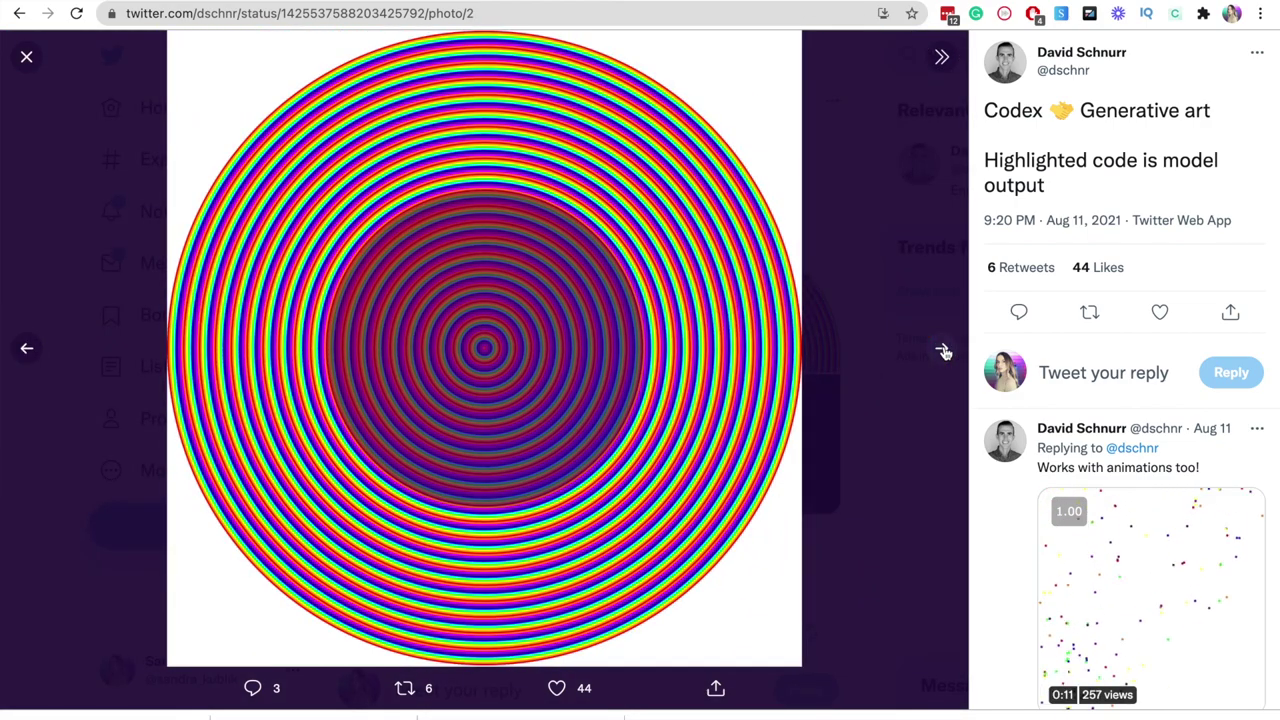 Visual Content
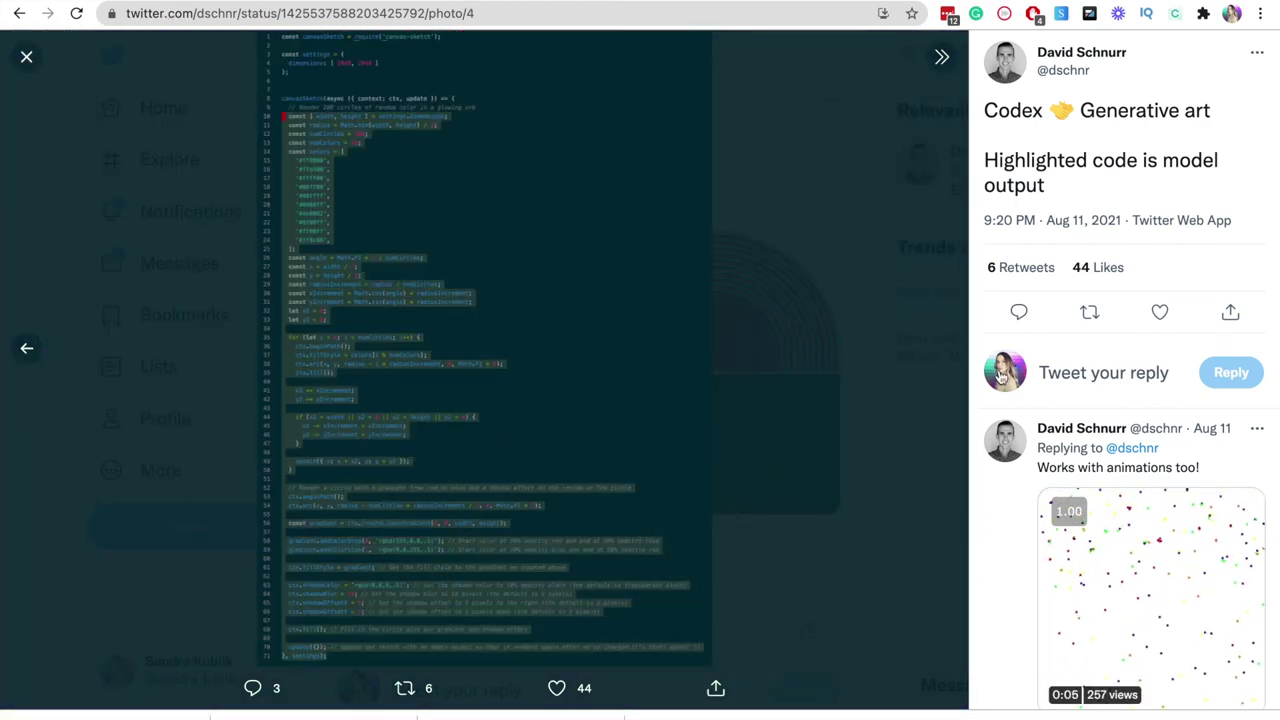 Visual Content
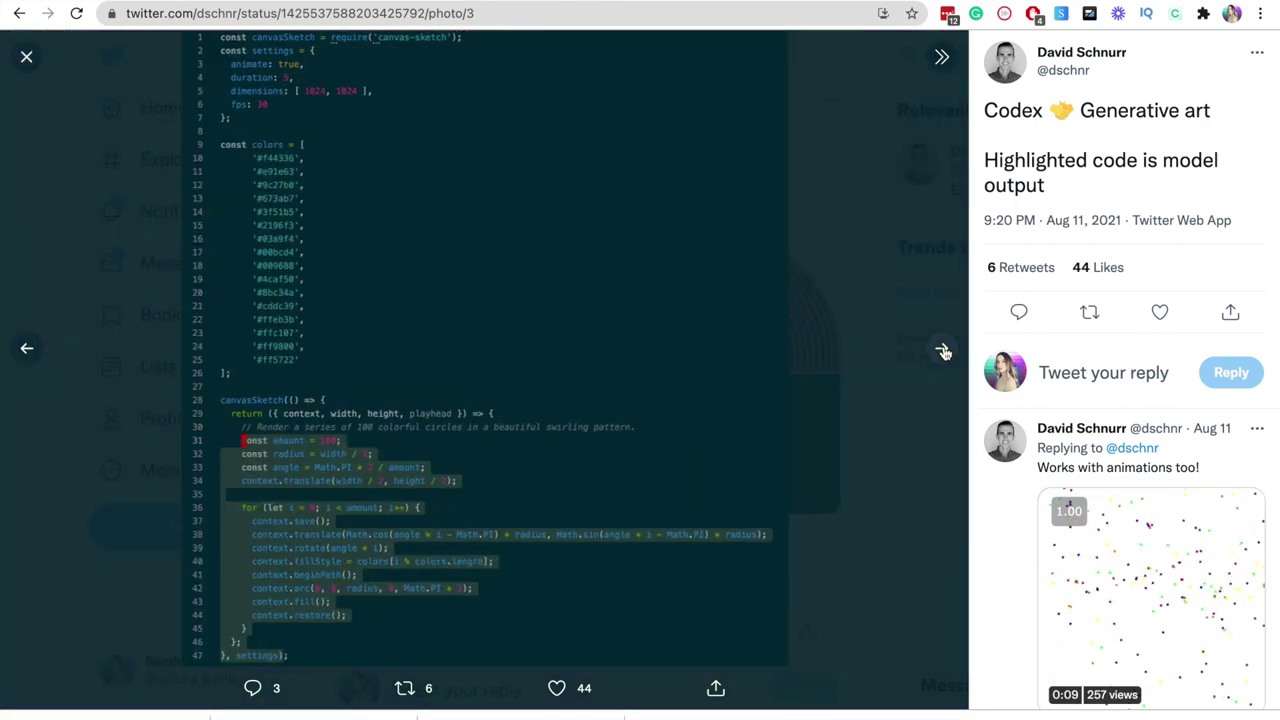 Visual Content
Games
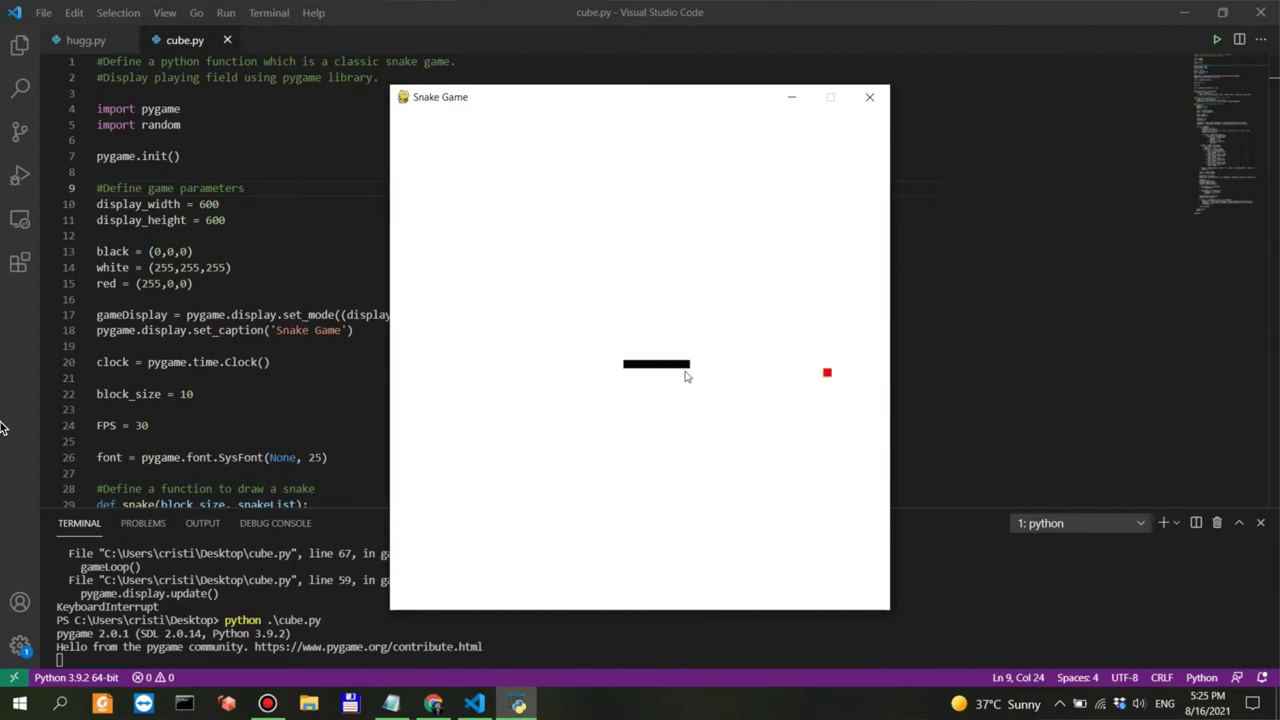 Games
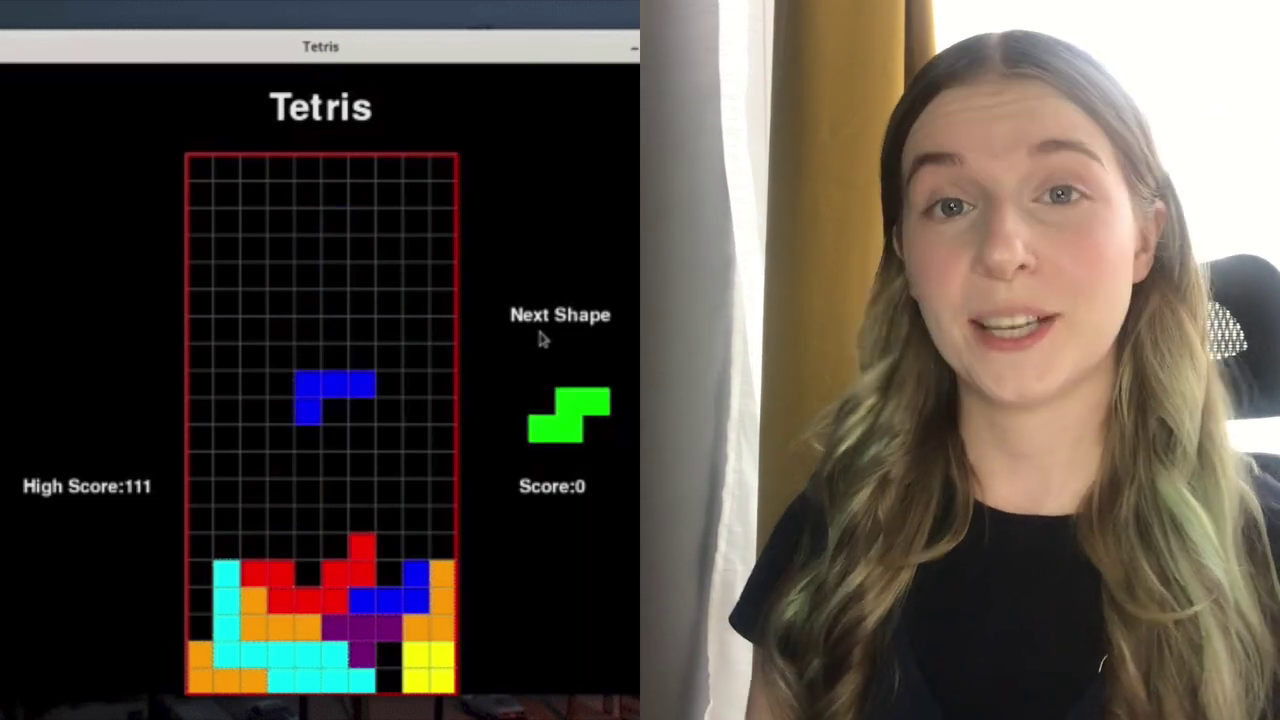 Contactless Control
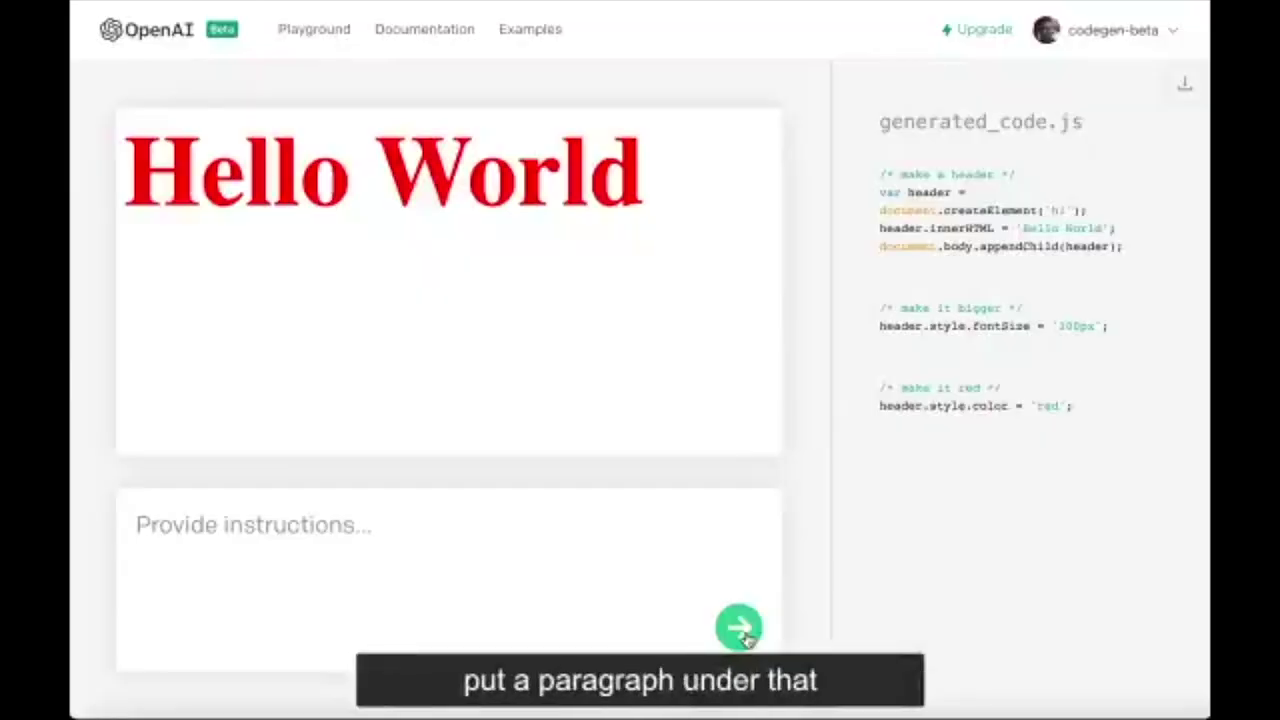 How are matrices used in computer programming?
Lorem ipsum dolor sit amet, consectetur adipiscing elit, sed do eiusmod tempor incididunt ut labore et dolore magna aliqua. Ut enim ad minim veniam, quis nostrud exercitation ullamco laboris nisi ut aliquip.
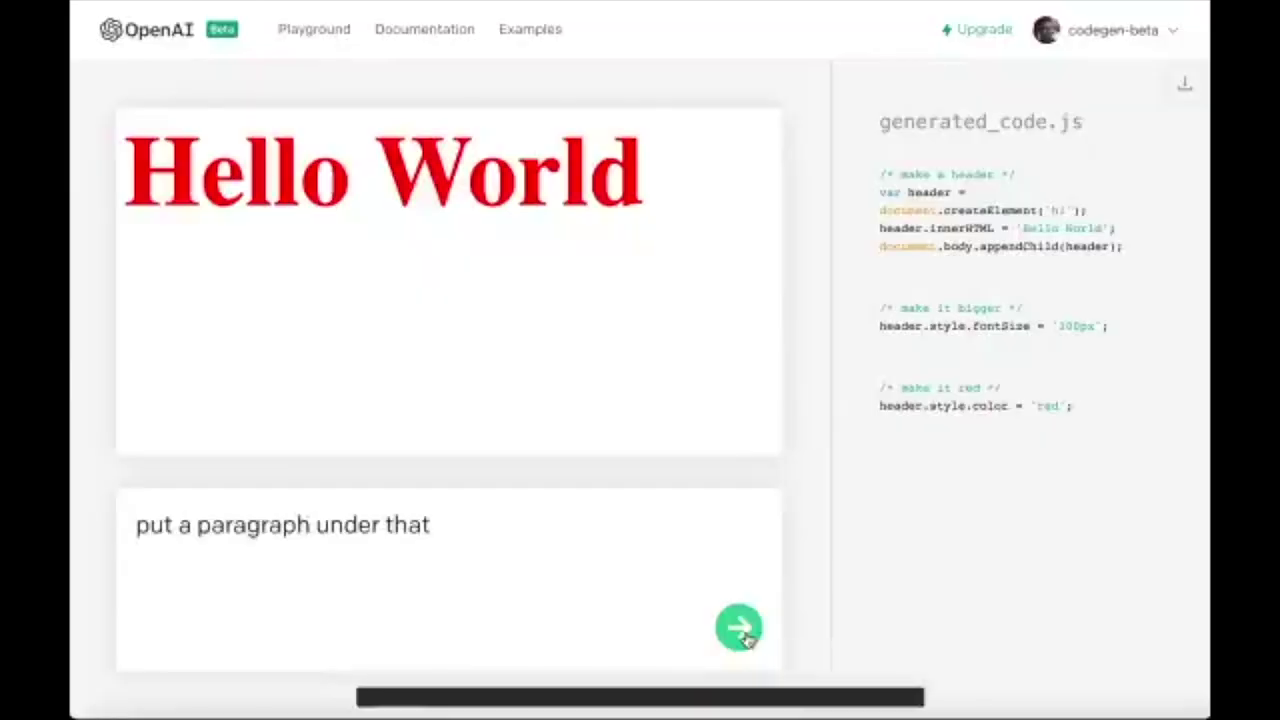 Contactless Control
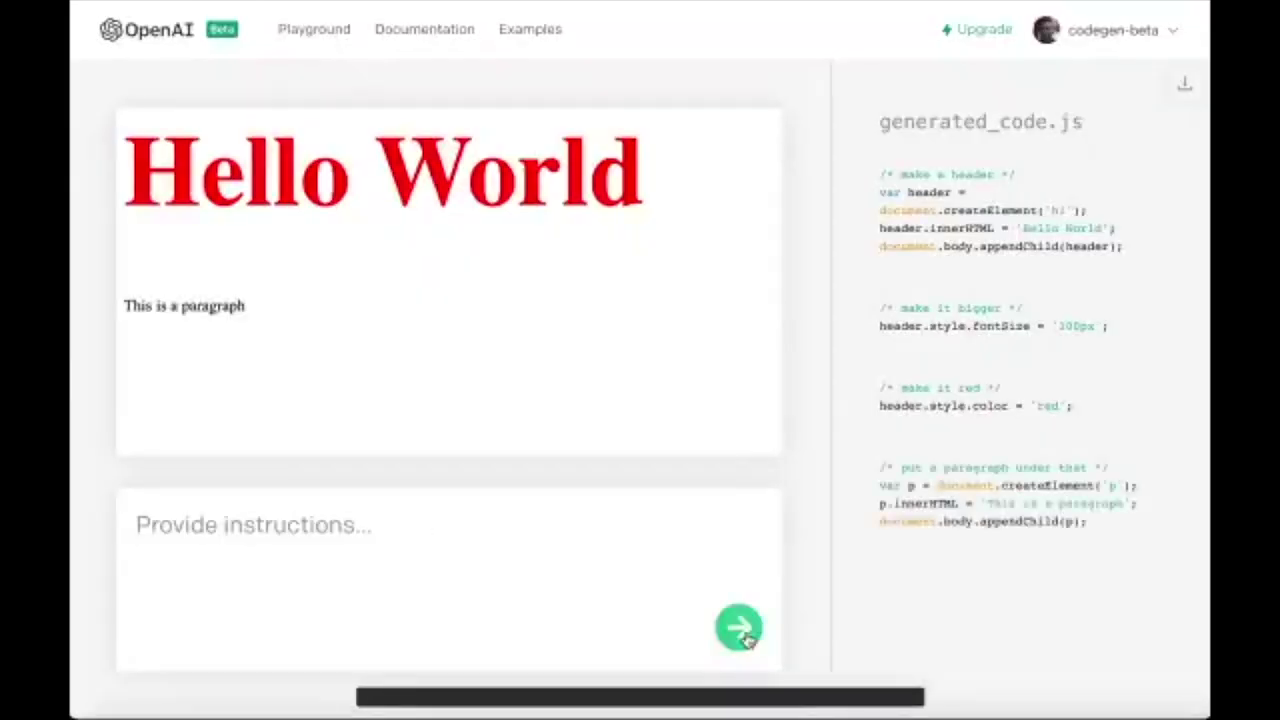 Contactless Control
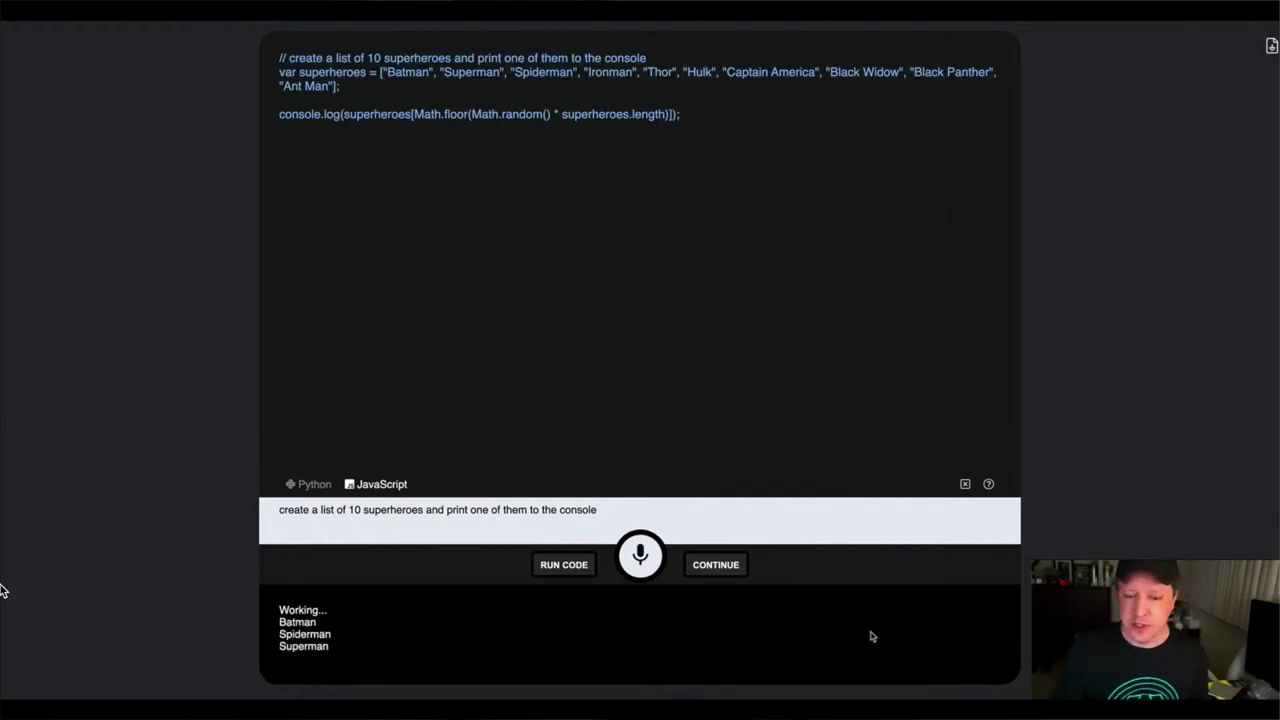 Contactless Control
Multilingual Support
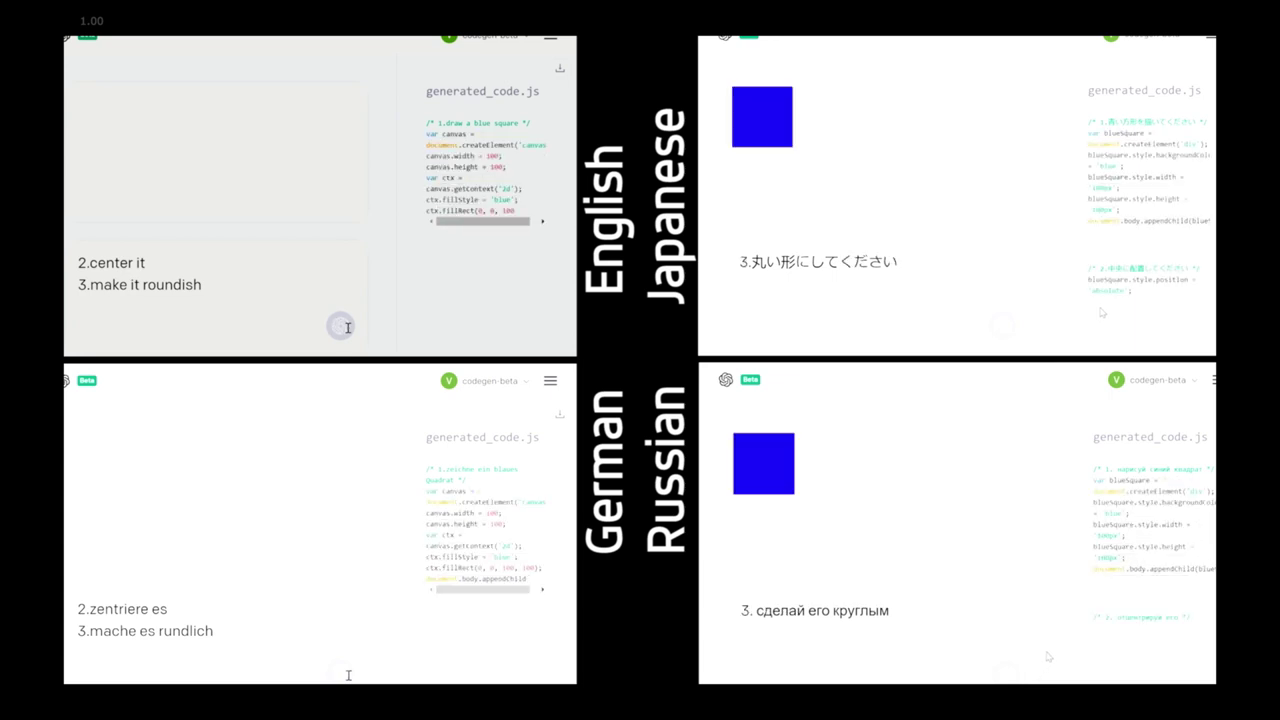 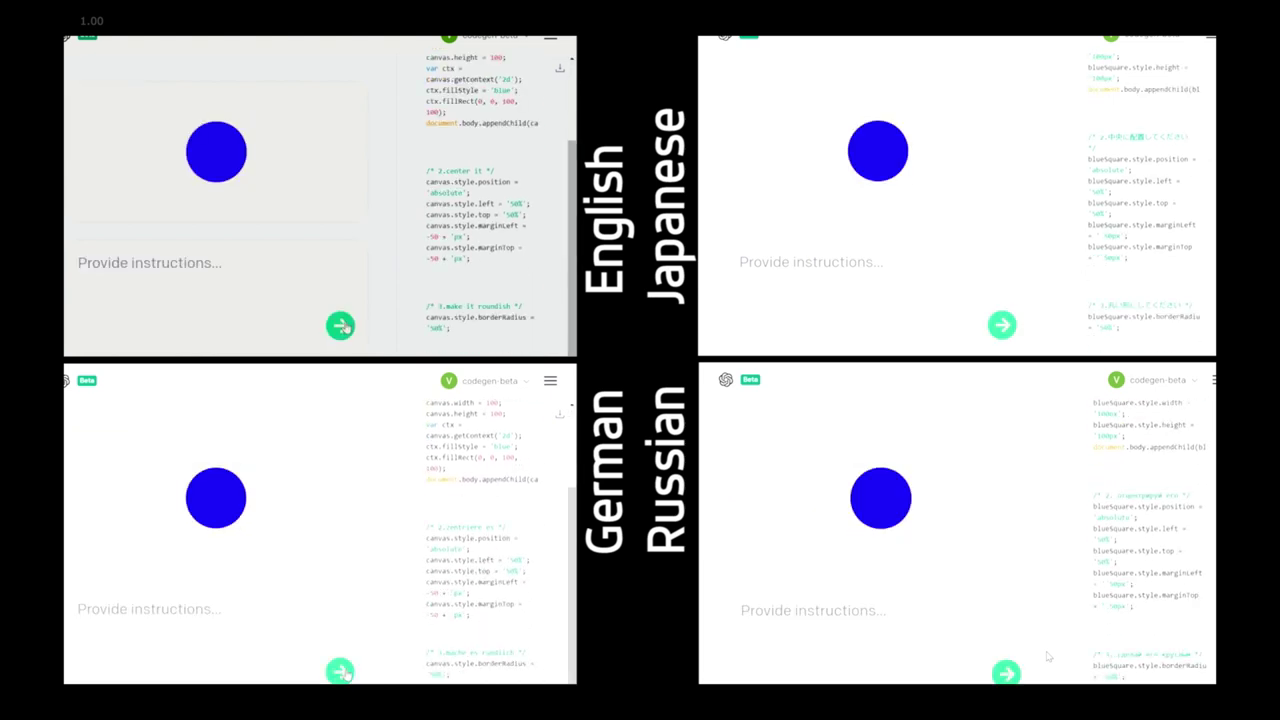 Mathematics
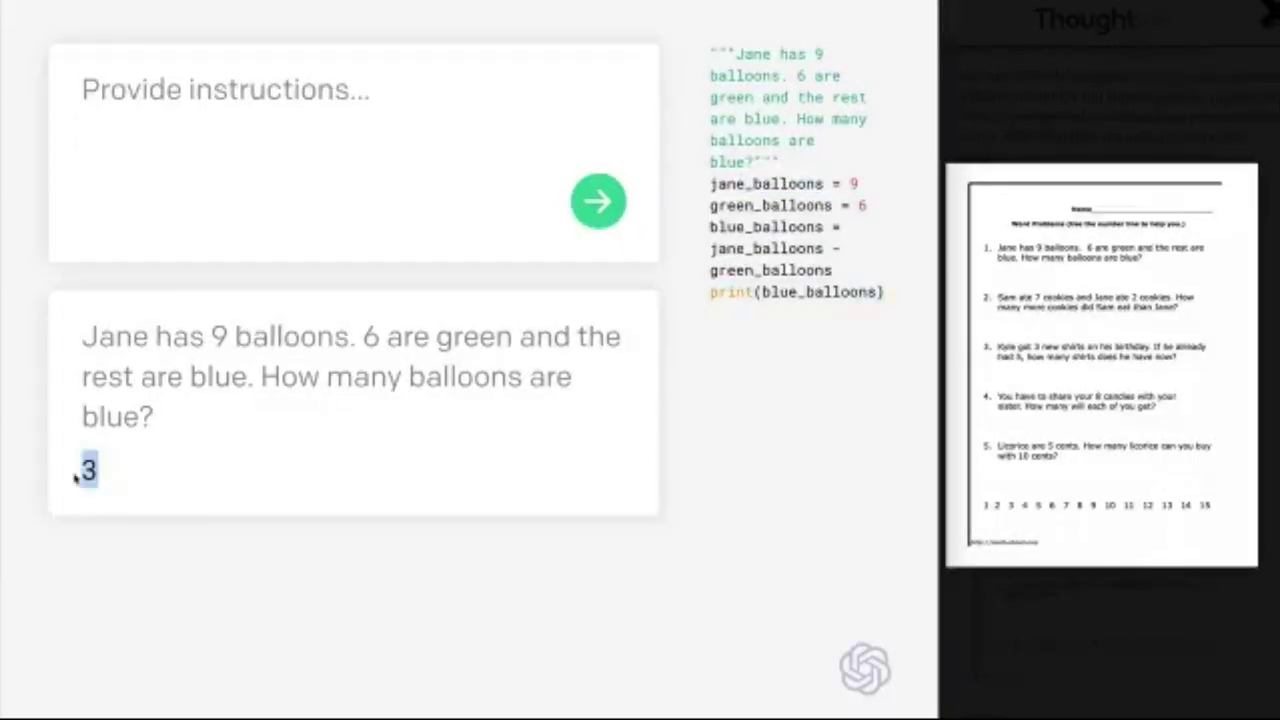 3D Graphics
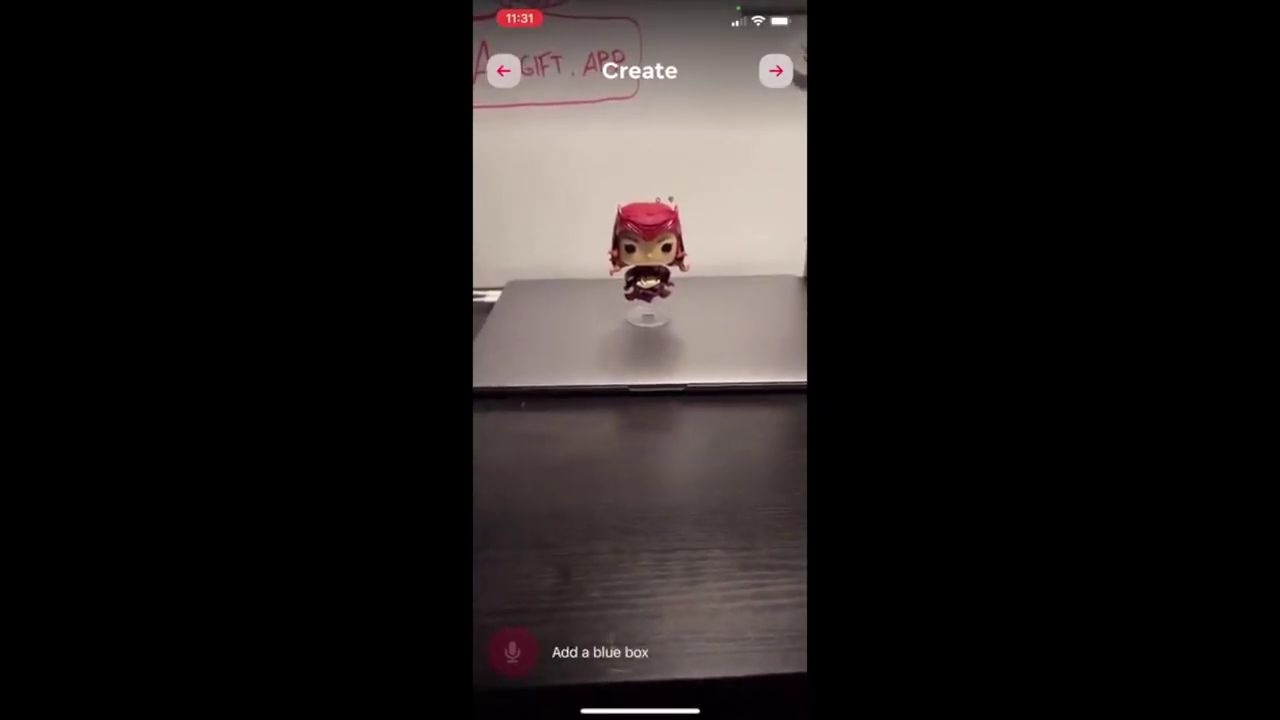 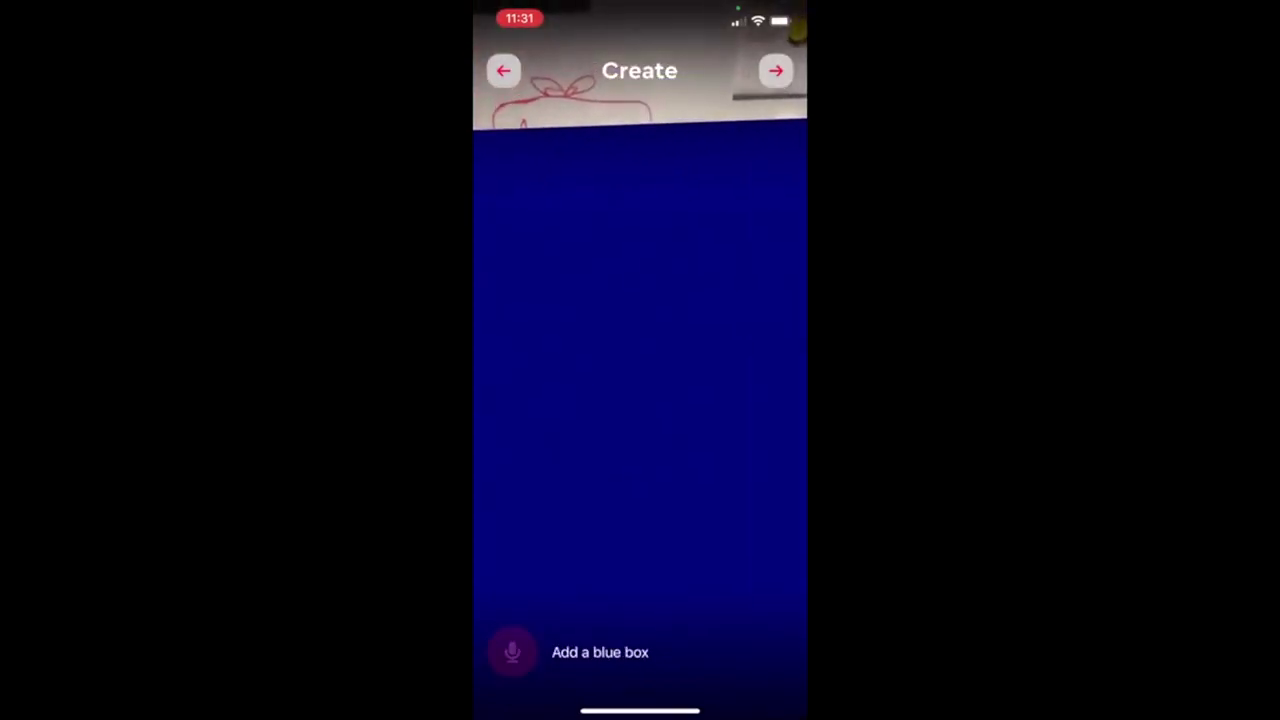 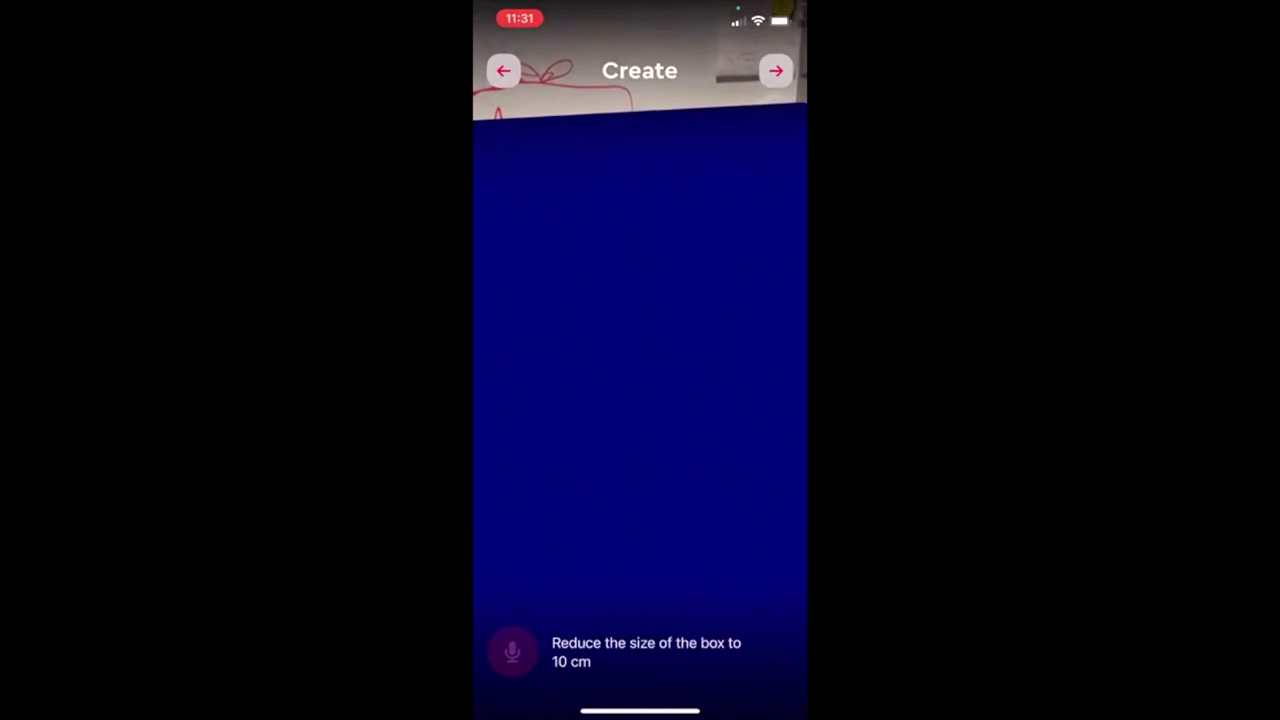 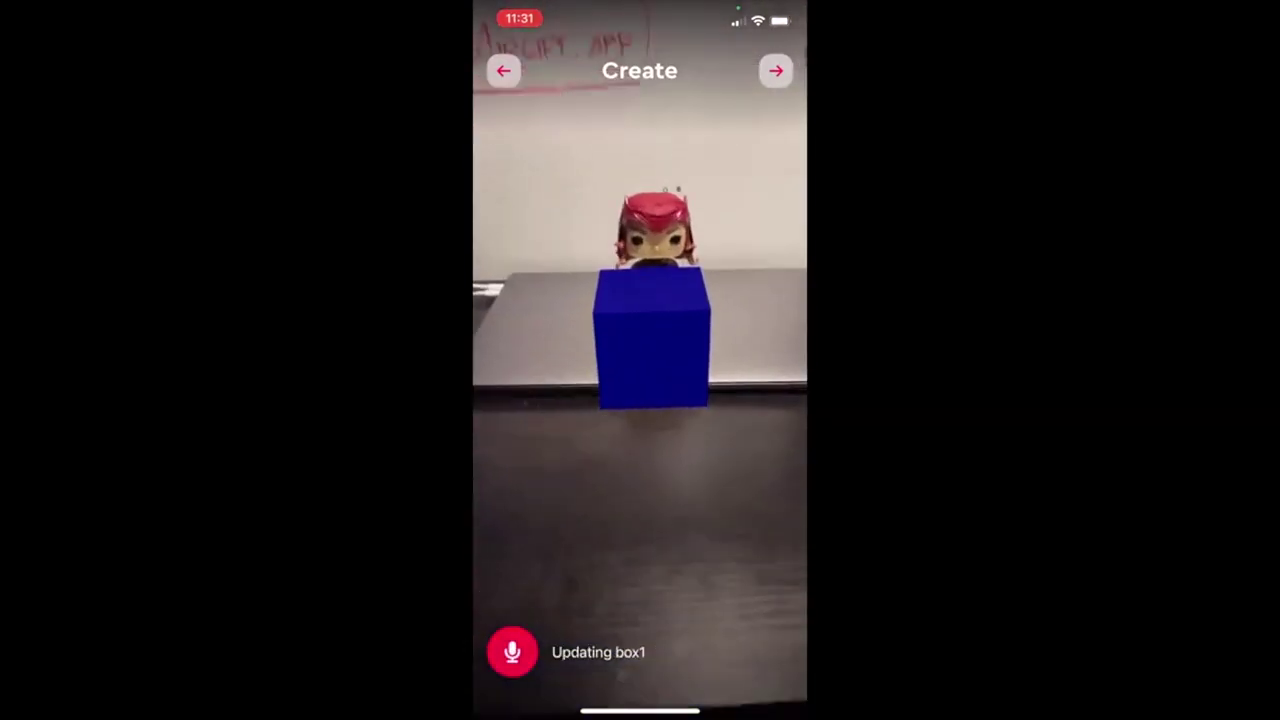 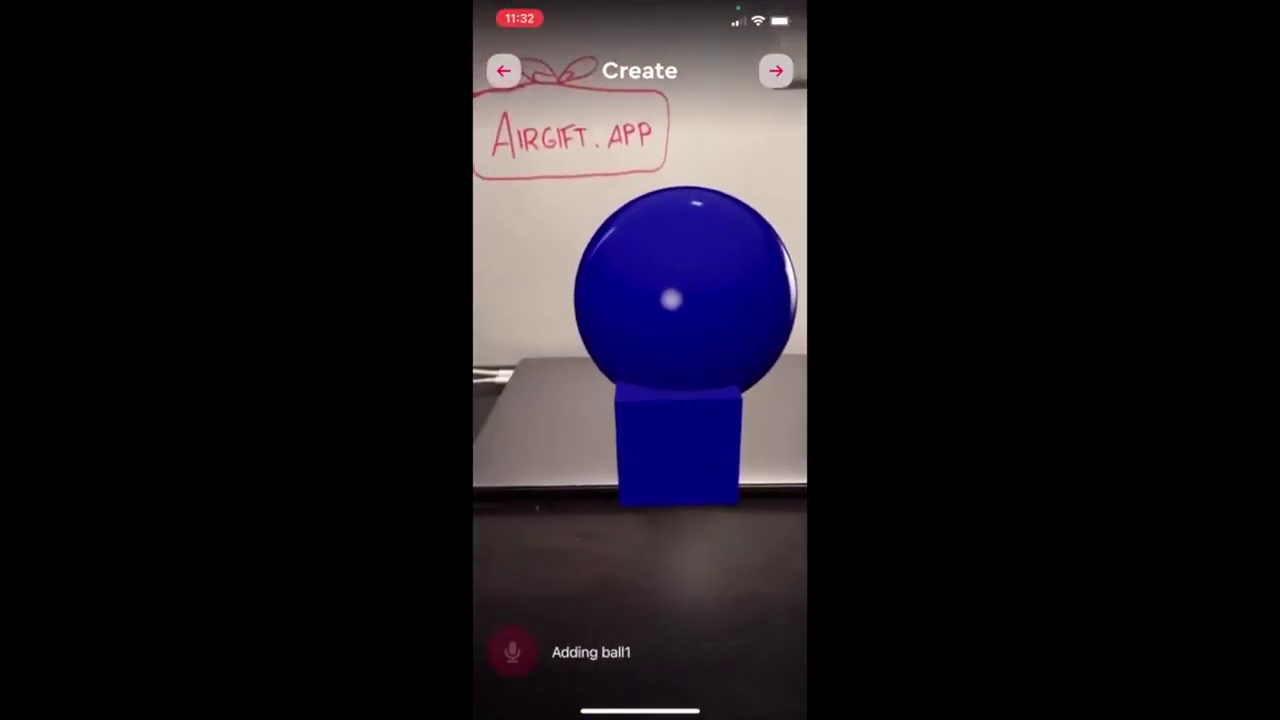 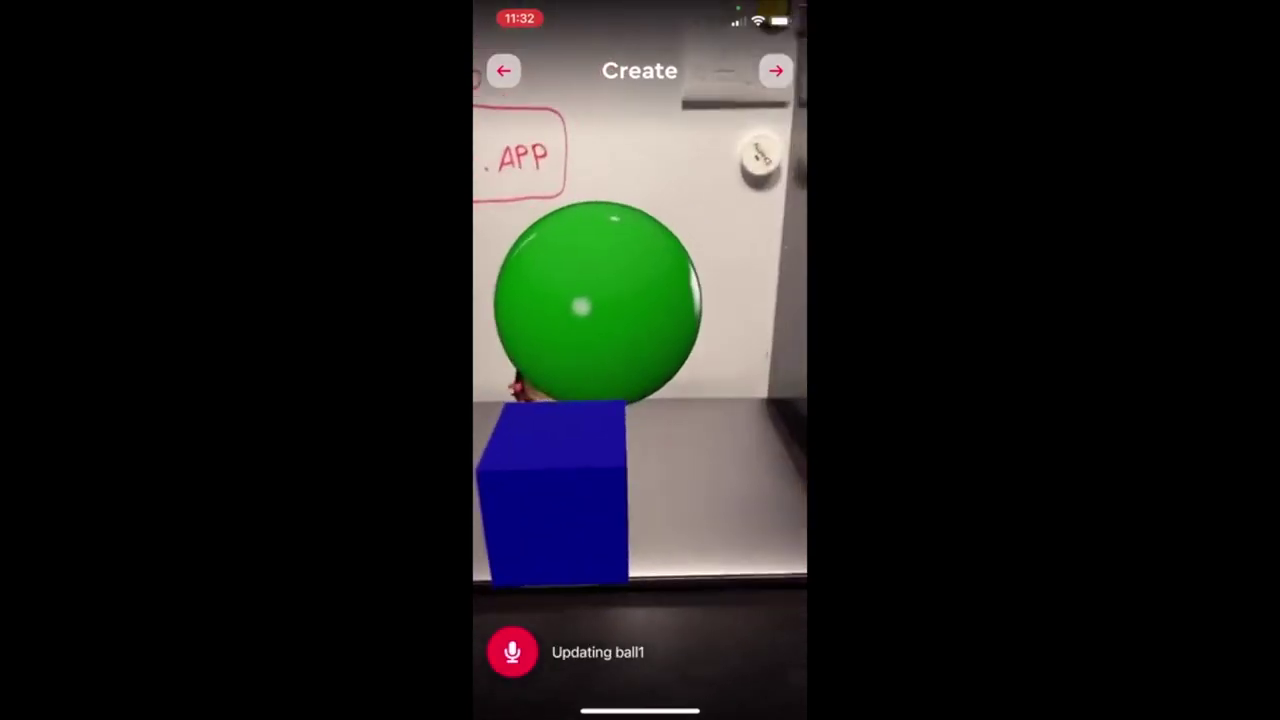 OpenAI Codex
Artificial Intelligence Model
Translates human speech to code
Capabilities include: game creation, augmented reality, and more.
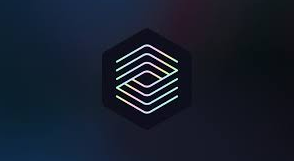